YOU
LOGO
房地产计划书
Atmospheric purple real estate planning template
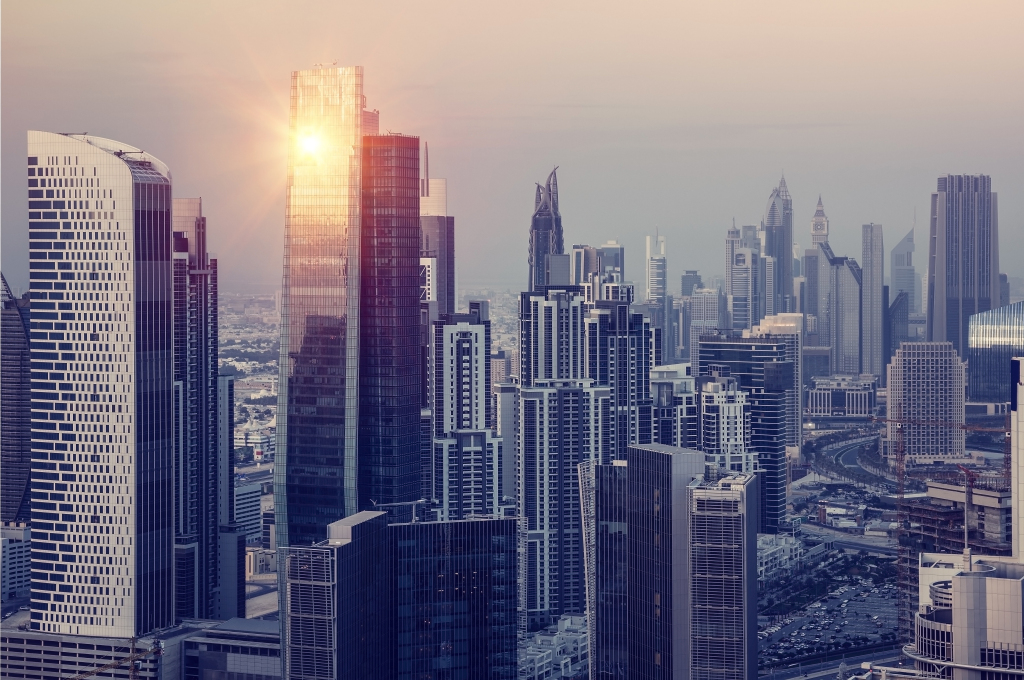 目录
请输入您的标题
请输入您的标题
请输入您的标题
请输入您的标题
PART ONE
请在此输入您的标题
LOGO
单击添加标题
单击此添加标题
单击此处添加标题
单击此处添加标题
单击此添加标题
单击此处添加标题
单击此添加标题
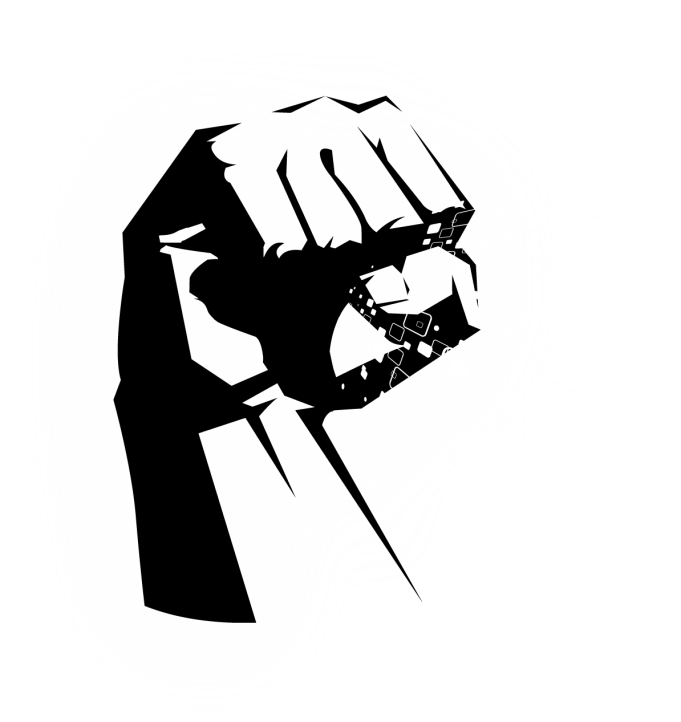 LOGO
单击添加标题
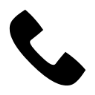 单击此处添加标题单击此处添加标题
单击此处添加标题单击此处添加标题
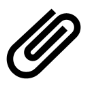 单击此处添加标题单击此处添加标题
单击此处添加标题单击此处添加标题
单击此处添加标题单击此处添加标题
单击此处添加标题单击此处添加标题
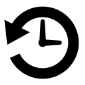 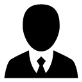 单击此处添加标题单击此处添加
单击此处添加标题单击此处添加
LOGO
单击添加标题
90%
80%
70%
50%
30%
标题
标题
标题
标题
标题
请在这里输入文字内容  请在这里输入文字内容  请在这里输入文字内容
LOGO
单击添加标题
请在这里输入文字内容
请在这里输入文字内容
2
1
标题
请在这里输入文字内容
3
4
请在这里输入文字内容
LOGO
单击添加标题
请在此输入您的内容
请在此输入您的内容
请在此输入您的内容
请在此输入您的内容
请在此输入您的内容
请在此输入您的内容
请在此输入您的内容
请在此输入您的内容
请在此输入您的内容
请在此输入您的内容
请在此输入您的内容
请在此输入您的内容
请在此输入您的内容
请在此输入您的内容
请在此输入您的内容
请在此输入您的内容
请在此输入您的内容
请在此输入您的内容
请在此输入您的内容
请在此输入您的内容
请在此输入您的内容
请在此输入您的内容
请在此输入您的内容
请在此输入您的内容
请在此输入您的内容
请在此输入您的内容
请在此输入您的内容
请在此输入您的内容
请在此输入您的内容
PART TWO
请在此输入您的标题
LOGO
单击添加标题
单击添加您的标题内容单击添加您的标题内容单击添加您的标题内容单击添加您的标题内容单击添加您的标题内容单击添加您的标题内容单击添加您的标题内容
单击添加您的标题内容单击添加您的标题内容单击添加您的标题内容单击添加您的标题内容单击添加您的标题内容单击添加您的标题内容单击添加您的标题内容
单击添加您的标题内容单击添加您的标题内容单击添加您的标题内容单击添加您的标题内容单击添加您的标题内容单击添加您的标题内容单击添加您的标题内容
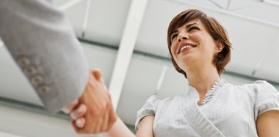 单击添加您的标题内容单击添加您的标题内容单击添加您的标题内容单击添加您的标题内容单击添加您的标题内容单击添加您的标题内容单击添加您的标题内容单击添加您的标题内容单击添加您的标题内容单击添加您的标题内容单击添加您的标题内容单击添加您的标题内容单击添加您的标题内容
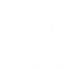 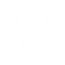 42%
58%
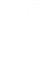 78%
LOGO
单击添加标题
您的标题
您的标题
您的标题
请在此输入您的内容请在此输入您的内容
请在此输入您的内容
请在此输入您的内容请在此输入您的内容
请在此输入您的内容
请在此输入您的内容请在此输入您的内容
请在此输入您的内容
请在此输入您的内容
请在此输入您的内容
请在此输入您的内容
请在此输入您的内容
请在此输入您的内容
请在此输入您的内容
请在此输入您的内容
请在此输入您的内容
请在此输入您的内容
请在此输入您的内容
请在此输入您的内容
请在此输入您的内容
请在此输入您的内容
请在此输入您的内容
请在此输入您的内容
请在此输入您的内容
请在此输入您的内容
请在此输入您的内容
LOGO
单击添加标题
500
单击此处添加标题
400
单击此处添加标题单击此处添加标题
单击此处添加标题单击此处添加标题
单击此处添加标题单击此处添加标题
300
单击此处添加标题
单击此处添加标题单击此处添加标题
单击此处添加标题单击此处添加标题
单击此处添加标题单击此处添加标题
200
单击此处添加标题
100
单击此处添加标题单击此处添加标题
单击此处添加标题单击此处添加标题
单击此处添加标题单击此处添加标题
0
9~12
12~15
16~18
19~22
LOGO
单击添加标题
单击此处添加标题单击此处添加标题
单击此处添加标题单击此处添加标题
单击此处添加标题单击此处添加标题单击此处添加标题单击此处添加标题
单击此处添加标题单击此处添加标题
单击此处添加标题单击此处添加标题
单击此处添加标题单击此处添加标题
单击此处添加标题单击此处添加标题
单击此处添加标题单击此处添加标题单击此处添加标题单击此处添加标题
单击此处添加标题单击此处添加标题
单击此处添加标题单击此处添加标题
单击此处添加标题单击此处添加标题
单击此处添加标题单击此处添加标题
单击此处添加标题单击此处添加标题单击此处添加标题单击此处添加标题
单击此处添加标题单击此处添加标题
单击此处添加标题单击此处添加标题
PART THREE
请在此输入您的标题
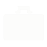 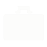 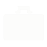 LOGO
单击添加标题
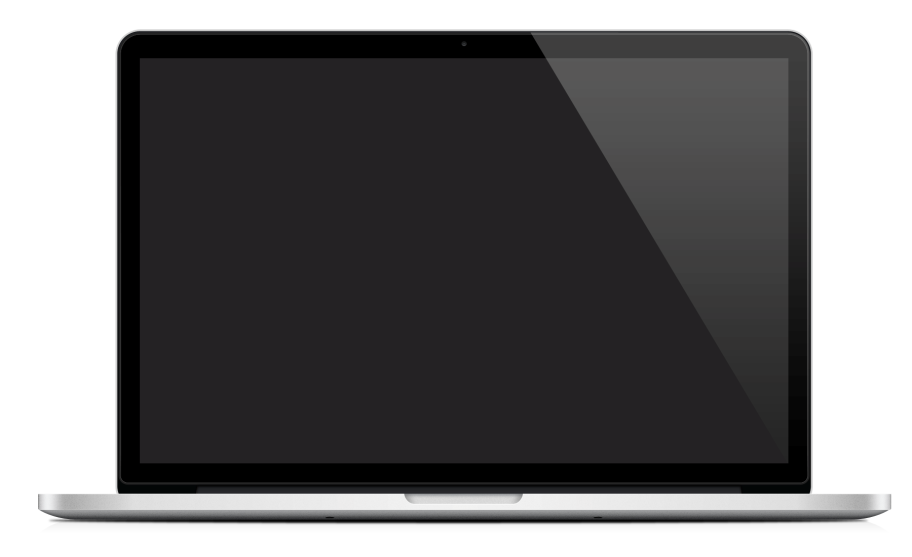 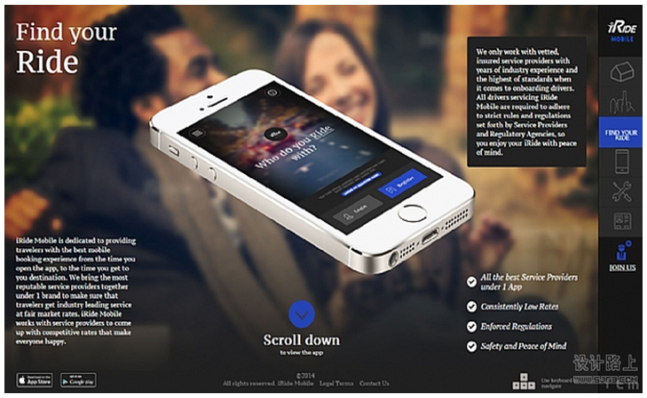 单击此处添加标题
单击此处添加标题单击此处添加标题
单击此处添加标题单击此处添加标题
单击此处添加标题单击此处添加标题单击此处添加标题单击此处添加标题
单击此处添加标题单击此处添加标题
单击此处添加标题单击此处添加标题
单击此处添加标题单击此处添加标题单击此处添加标题单击此处添加标题
单击此处添加标题单击此处添加标题
单击此处添加标题单击此处添加标题
LOGO
单击添加标题
Aru Palaka
Project Manager

Vivamus quam dolor, tempor ac gravida sit amet, porta fermentum magna. Aliquam euismod commodo nisl.
Ahmad Wahib
Design Contructor

Vivamus quam dolor, tempor ac gravida sit amet, porta fermentum magna. Aliquam euismod commodo nisl.
Sholeh Musakun
Engineer

Vivamus quam dolor, tempor ac gravida sit amet, porta fermentum magna. Aliquam euismod commodo nisl.
Arto Ruidho
Software Specialist

Vivamus quam dolor, tempor ac gravida sit amet, porta fermentum magna. Aliquam euismod commodo nisl.
LOGO
单击添加标题
Idea
Vivamus quam dolor, tempor ac gravida sit amet, porta fermentum magna. Aliquam euismod commodo nisl.
Power
Vivamus quam dolor, tempor ac gravida sit amet, porta fermentum magna. Aliquam euismod commodo nisl.
Level
Vivamus quam dolor, tempor ac gravida sit amet, porta fermentum magna. Aliquam euismod commodo nisl.
Unique
Vivamus quam dolor, tempor ac gravida sit amet, porta fermentum magna. Aliquam euismod commodo nisl.
单击此处添加标题
单击此处添加标题
单击此处添加标题
单击此处添加标题
LOGO
单击添加标题
单击此处添加标题单击此处添加标题
单击此处添加标题单击此处添加标题
单击此处添加标题单击此处添加标题单击此处添加标题单击此处添加标题单击此处添加标题单击此处添加标题
单击此处添加标题单击此处添加标题
单击此处添加标题单击此处添加标题单击此处添加标题单击此处添加标题
单击此处添加标题单击此处添加标题
单击此处添加标题单击此处添加标题
单击此处添加标题单击此处添加标题单击此处添加标题单击此处添加标题
单击此处添加标题单击此处添加标题
单击此处添加标题单击此处添加标题
单击此处添加标题单击此处添加标题单击此处添加标题单击此处添加标题
单击此处添加标题单击此处添加标题
单击此处添加标题单击此处添加标题
单击此处添加标题单击此处添加标题单击此处添加标题单击此处添加标题单击此处添加标题单击此处添加标题
单击此处添加标题单击此处添加标题
单击此处添加标题单击此处添加标题单击此处添加标题单击此处添加标题
单击此处添加标题单击此处添加标题
单击此处添加标题单击此处添加标题
单击此处添加标题单击此处添加标题单击此处添加标题单击此处添加标题单击此处添加标题单击此处添加标题
单击此处添加标题单击此处添加标题
单击此处添加标题单击此处添加标题单击此处添加标题单击此处添加标题
02
01
03
04
LOGO
单击添加标题
请输入文本内容请输入文本内容请输入文本内容
请输入文本内容请输入文本内容请输入文本内容
Title
Title
Title
Title
请输入文本内容请输入文本内容请输入文本内容
请输入文本内容请输入文本内容请输入文本内容
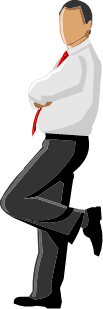 单击此处添加标题单击此处添加标题
单击此处添加标题单击此处添加标题
单击此处添加标题单击此处添加标题单击此处添加标题单击此处添加标题单击此处添加标题单击此处添加标题
单击此处添加标题单击此处添加标题
单击此处添加标题单击此处添加标题单击此处添加标题单击此处添加标题
PART FOUR
请在此输入您的标题
1
3
LOGO
2
4
单击添加标题
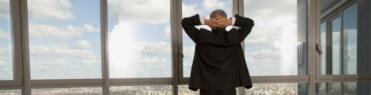 添加标题
添加标题
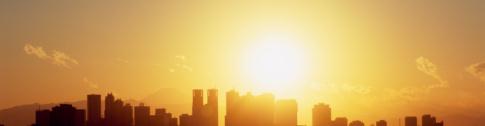 添加标题
添加标题
单击此处添加标题单击此处添加标题
单击此处添加标题单击此处添加标题
单击此处添加标题单击此处添加标题单击此处添加标题单击此处添加标题单击此处添加标题单击此处添加标题
单击此处添加标题单击此处添加标题
单击此处添加标题单击此处添加标题单击此处添加标题单击此处添加标题
LOGO
单击添加标题
添加文本
添加文本
添加文本
添加文本
此处添加文本标题
添加适当的文字，一页的文字最好不要超过200,添加适当的文字，添加适当的文字，一页的文字最好不要超过200,添加适当的文字，添加适当的文字，一页的文字最好不要超过200。
LOGO
单击添加标题
添加文本
添加文本
添加适当的文字，一页的文字最好不要超过200,添加适当的文字，添加适当的文字，一页的文字最好不要超过200,添加适当的文字，添加适当的文字，一页的文字最好不要超过200,添加适当的文字添加适当的文字，一页的文字最好不要超过200,添加适当的文字，添加适当的文字，一页的文字最好不要超过200,添加适当的文字，添加适当的文字，一页的文字最好不要超过200,添加适当的文字
添加适当的文字，一页的文字最好不要超过200,添加适当的文字，添加适当的文字，一页的文字最好不要超过200,添加适当的文字，添加适当的文字，一页的文字最好不要超过200,添加适当的文字添加适当的文字，一页的文字最好不要超过200,添加适当的文字，添加适当的文字，一页的文字最好不要超过200,添加适当的文字，添加适当的文字，一页的文字最好不要超过200,添加适当的文字
LOGO
单击添加标题
添加文本标题
添加适当的文字，一页的文字最好不要超过200,添加适当的文字
添加文本标题
添加适当的文字，一页的文字最好不要超过200,添加适当的文字
添加文本标题
添加适当的文字，一页的文字最好不要超过200,添加适当的文字
添加文本标题
添加适当的文字，一页的文字最好不要超过200,添加适当的文字
YOU
LOGO
THANGS
Atmospheric purple real estate planning template